Tekst + afbeelding (L)
Jongeren weerbaar tegen klimaatverandering in Ethiopië
Door klimaatverandering worden delen van Ethiopië 
soms hard getroffen door langdurige droogte of heftige regenval. Vee sterft en oogsten mislukken.
Tekst + afbeelding (L)
Regelmatig zijn gezinnen afhankelijk van voedselhulp
Tekst + afbeelding (M)
Jongeren weten niet altijd hoe ze op andere manieren kunnen rondkomen, dan van landbouw of veeteelt, zoals ze van hun ouders leerden.
Tekst + afbeelding (M)
De Ethiopische kerk leert jongeren en vrouwen hoe ze een eigen bedrijf kunnen starten: Misira en Muntaha begonnen een winkel.
Tekst + afbeelding (M)
Meymuna is met 4 andere vrouwen een restaurantje gestart, waar ze  Ethiopische koffie en hartige pannenkoeken (injera's) serveert.
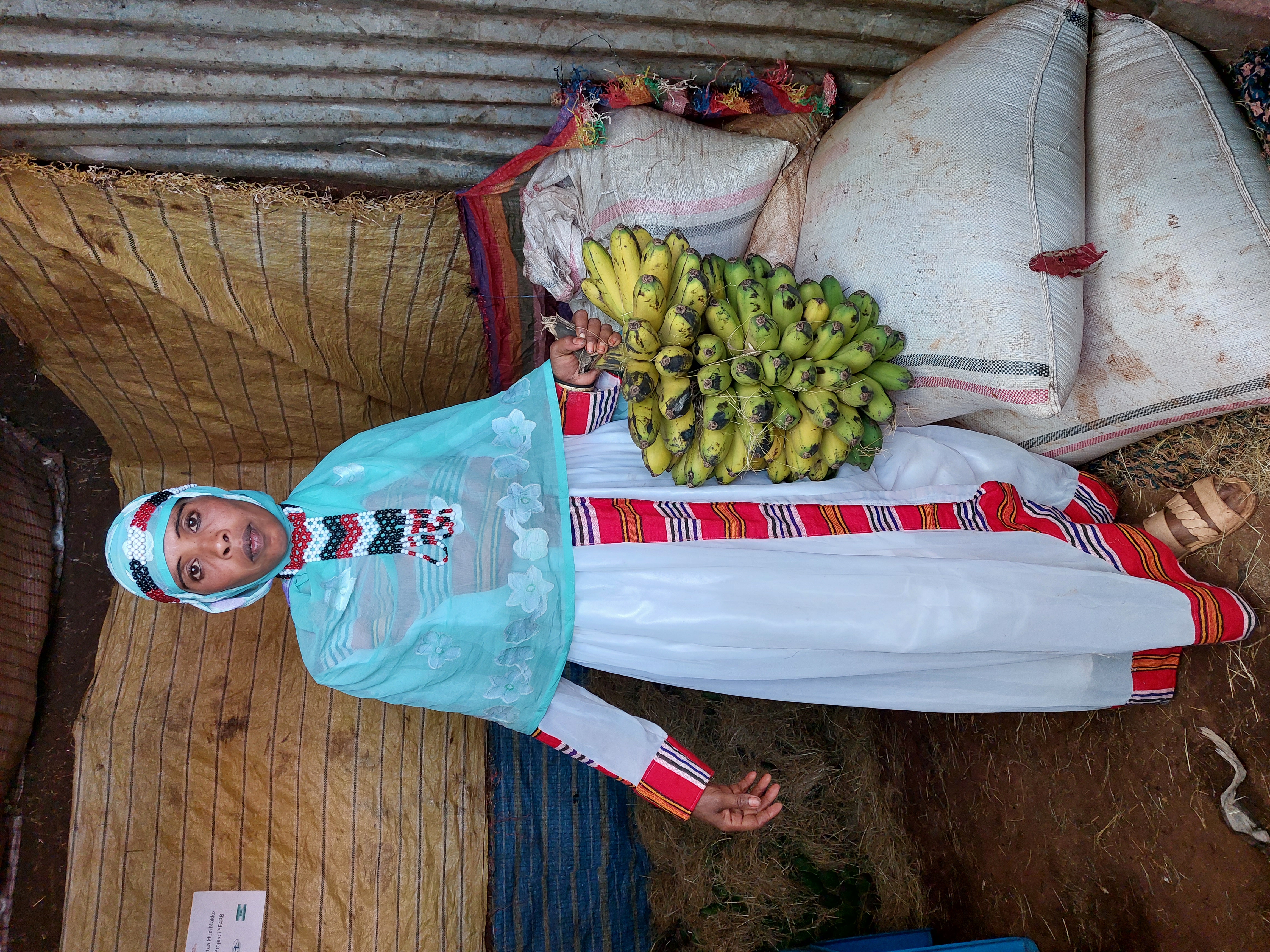 Jongeren stimuleren elkaar. Ze sparen en investeren samen, leren kleding maken, laptops of telelefoons repareren, worden monteur, meubelmaker of handelaar.
Zo zijn jonge Etiopiërs niet langer alleen afhankelijk van landbouw en veeteelt. Door extra inkomsten zijn ze beter bestand tegen klimaatverandering.
Tekst + afbeelding (L)
Bedankt voor je steun aan jonge Ethiopiërs